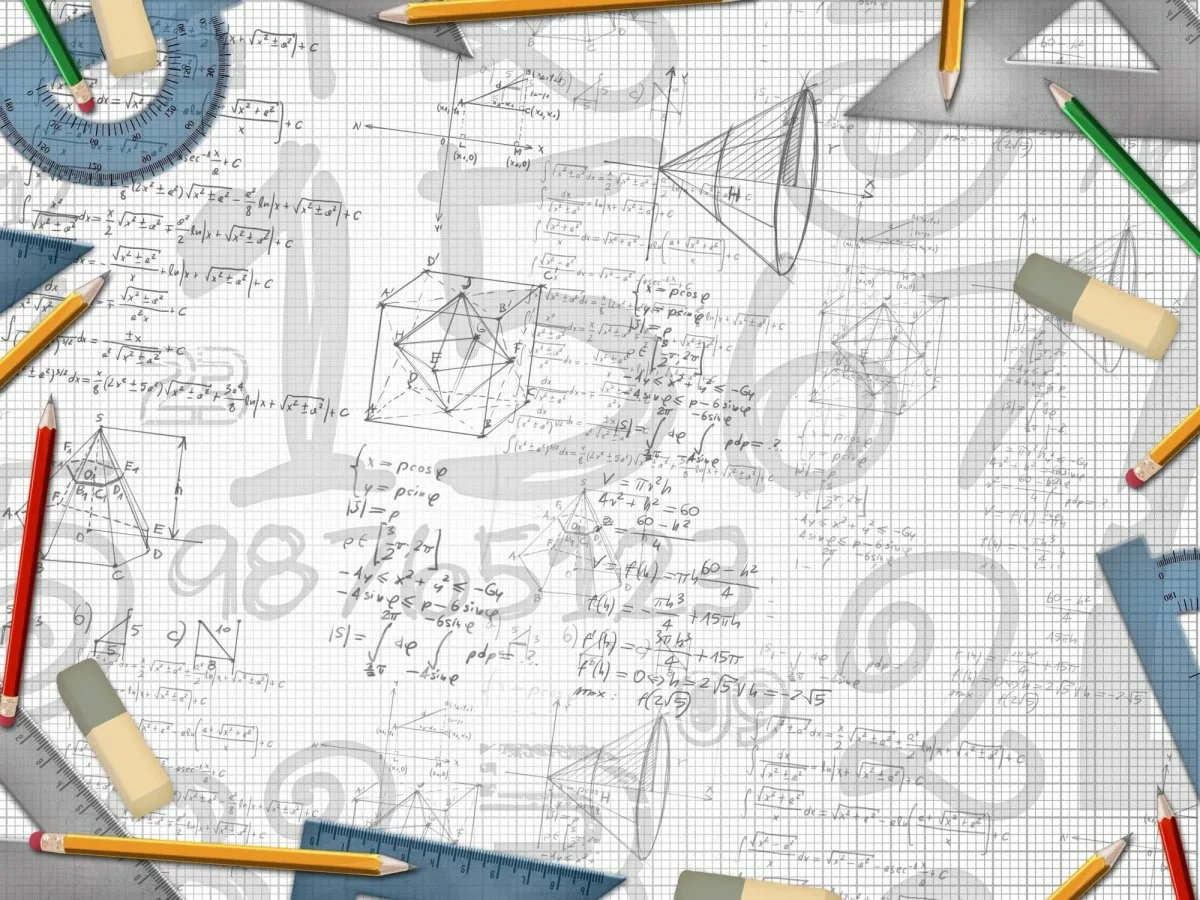 Серёжа летом отдыхает с папой в деревне Пирожки. В среду они собираются съездить на машине в село Княжеское. Из деревни Пирожки в село Княжеское можно проехать по прямой грунтовой дороге. Есть более длинный путь: по прямолинейному шоссе через деревню Васильево до деревни Рябиновки, где нужно повернуть под прямым углом налево на другое шоссе, ведущее в село Княжеское. Есть и третий маршрут: в деревне Васильево можно свернуть на прямую грунтовую дорогу в село Княжеское, которая идёт мимо пруда.
Шоссе и грунтовые дороги образуют прямоугольные треугольники.
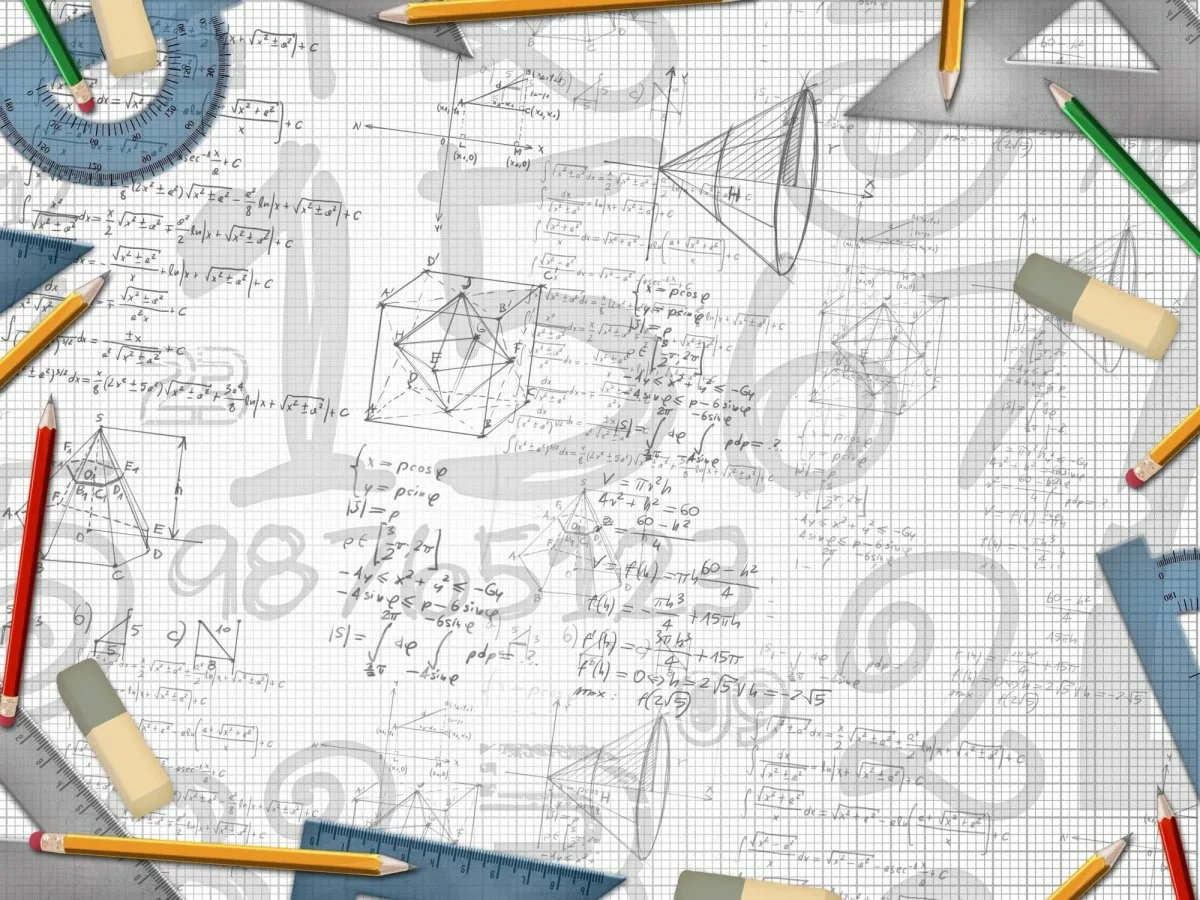 Серёжа летом отдыхает с папой в деревне Пирожки. В среду они собираются съездить на машине в село Княжеское. Из деревни Пирожки в село Княжеское можно проехать по прямой грунтовой дороге. Есть более длинный путь: по прямолинейному шоссе через деревню Васильево до деревни Рябиновки, где нужно повернуть под прямым углом налево на другое шоссе, ведущее в село Княжеское. Есть и третий маршрут: в деревне Васильево можно свернуть на прямую грунтовую дорогу в село Княжеское, которая идёт мимо пруда.
Шоссе и грунтовые дороги образуют прямоугольные треугольники.
По шоссе Серёжа с папой едут со 
скоростью 60 км/ч, а по грунтовой дороге — 
со скоростью 40 км/ч. 
На плане изображено взаимное 
расположение населённых пунктов, 
длина стороны каждой клетки равна 2 км.
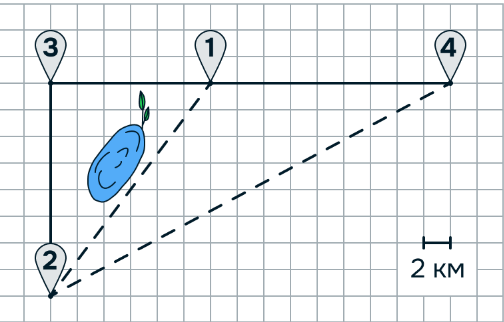 Пользуясь описанием, определите, какими цифрами на плане 
обозначены населённые пункты. Заполните таблицу, в бланк ответов перенесите последовательность трёх цифр без пробелов, запятых и других дополнительных символов.
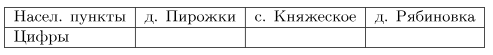 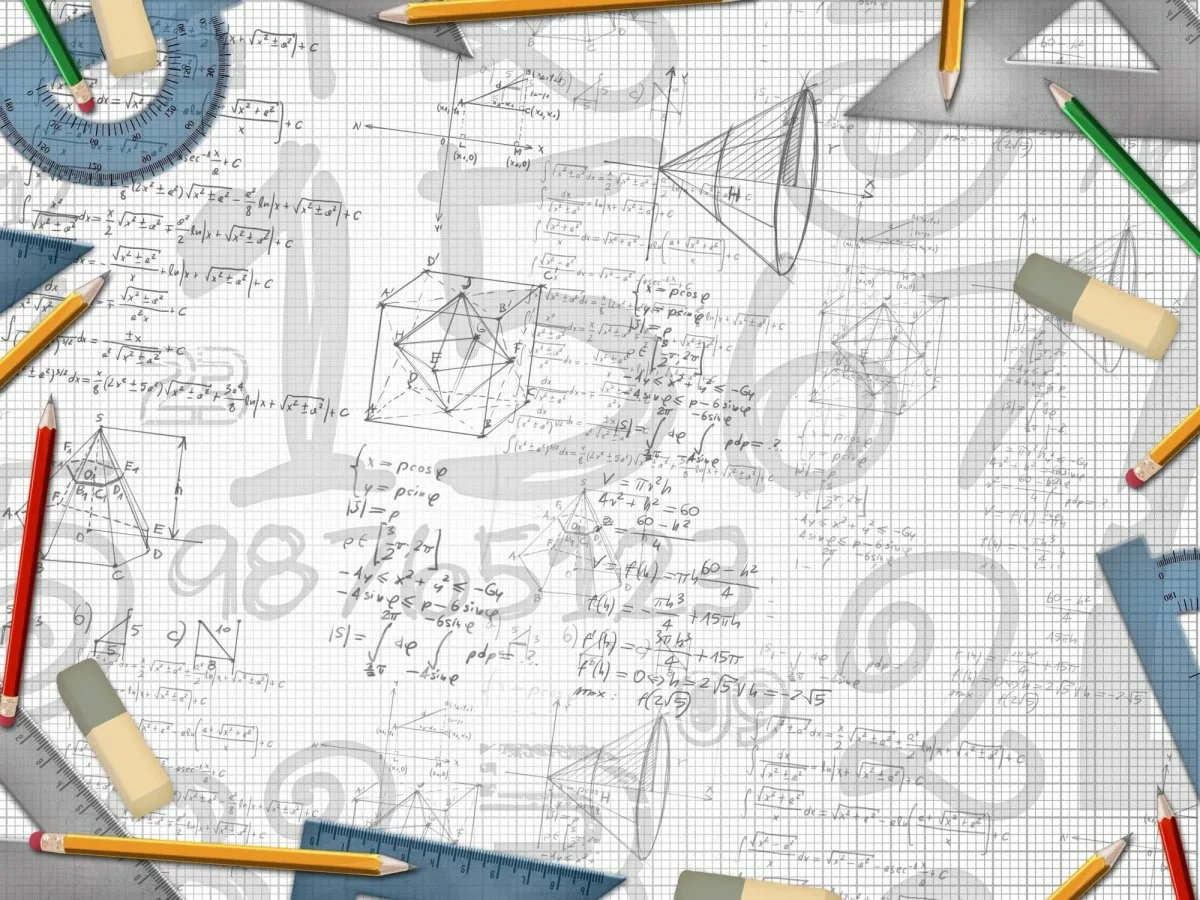 Серёжа летом отдыхает с папой в деревне Пирожки. В среду они собираются съездить на машине в село Княжеское. Из деревни Пирожки в село Княжеское можно проехать по прямой грунтовой дороге. Есть более длинный путь: по прямолинейному шоссе через деревню Васильево до деревни Рябиновки, где нужно повернуть под прямым углом налево на другое шоссе, ведущее в село Княжеское. Есть и третий маршрут: в деревне Васильево можно свернуть на прямую грунтовую дорогу в село Княжеское, которая идёт мимо пруда.
Шоссе и грунтовые дороги образуют прямоугольные треугольники.
По шоссе Серёжа с папой едут со 
скоростью 60 км/ч, а по грунтовой дороге — 
со скоростью 40 км/ч. 
На плане изображено взаимное 
расположение населённых пунктов, 
длина стороны каждой клетки равна 2 км.
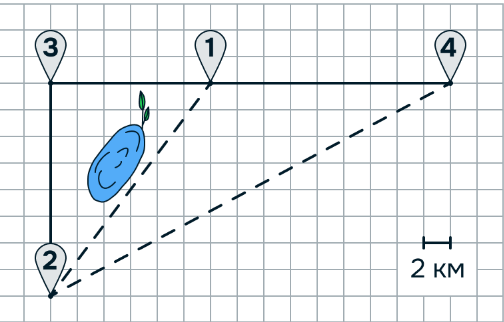 Пользуясь описанием, определите, какими цифрами на плане 
обозначены населённые пункты. Заполните таблицу, в бланк ответов перенесите последовательность трёх цифр без пробелов, запятых и других дополнительных символов.
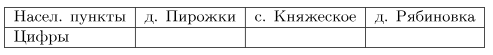 4
2
3
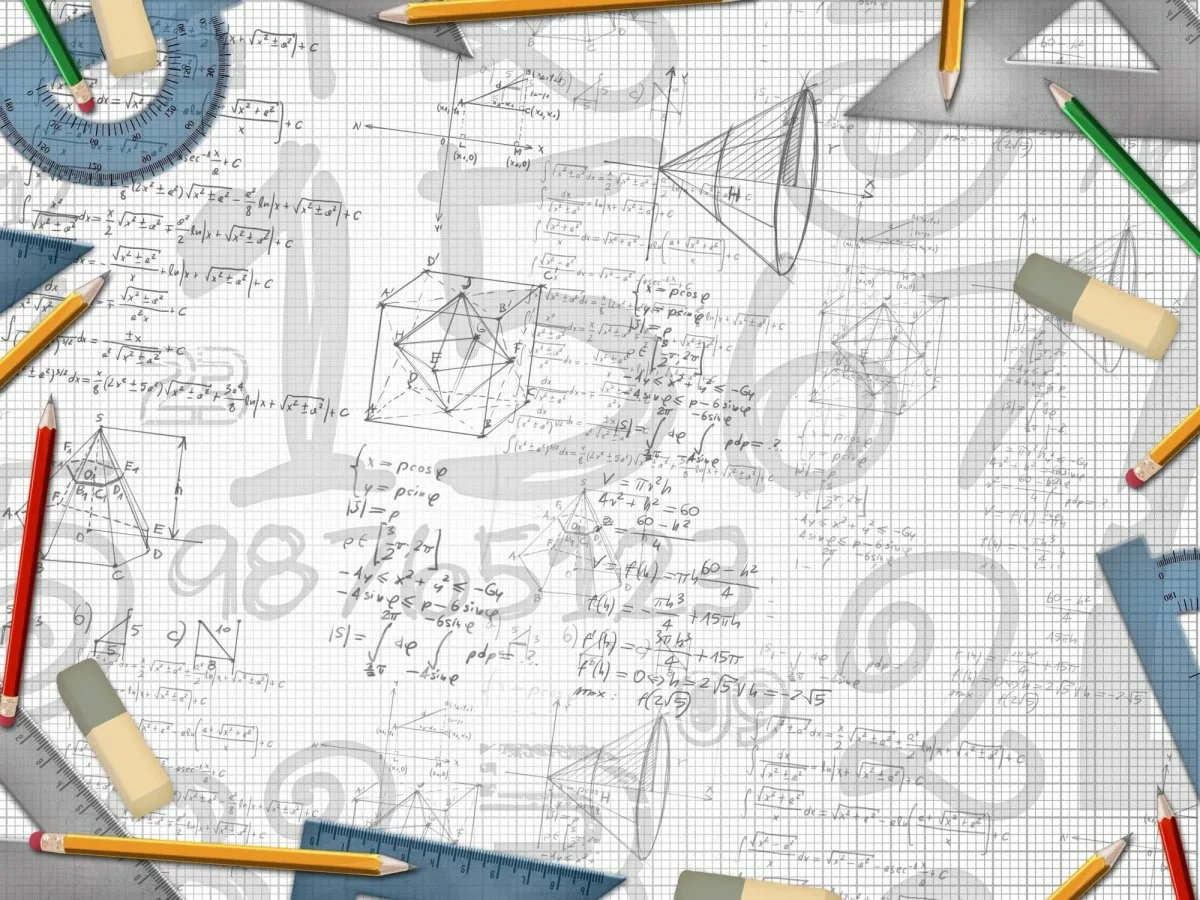 Серёжа летом отдыхает с папой в деревне Пирожки. В среду они собираются съездить на машине в село Княжеское. Из деревни Пирожки в село Княжеское можно проехать по прямой грунтовой дороге. Есть более длинный путь: по прямолинейному шоссе через деревню Васильево до деревни Рябиновки, где нужно повернуть под прямым углом налево на другое шоссе, ведущее в село Княжеское. Есть и третий маршрут: в деревне Васильево можно свернуть на прямую грунтовую дорогу в село Княжеское, которая идёт мимо пруда.
Шоссе и грунтовые дороги образуют прямоугольные треугольники.
По шоссе Серёжа с папой едут со 
скоростью 60 км/ч, а по грунтовой дороге — 
со скоростью 40 км/ч. 
На плане изображено взаимное 
расположение населённых пунктов, 
длина стороны каждой клетки равна 2 км.
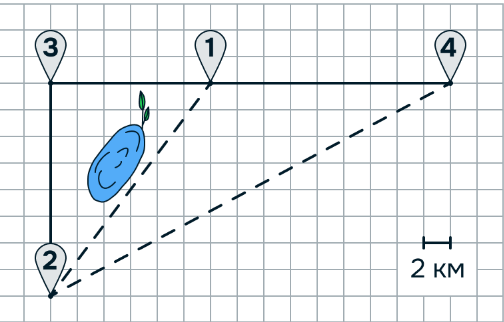 Найдите расстояние от с. Княжеское до д. Пирожки. Ответ запишите в км.
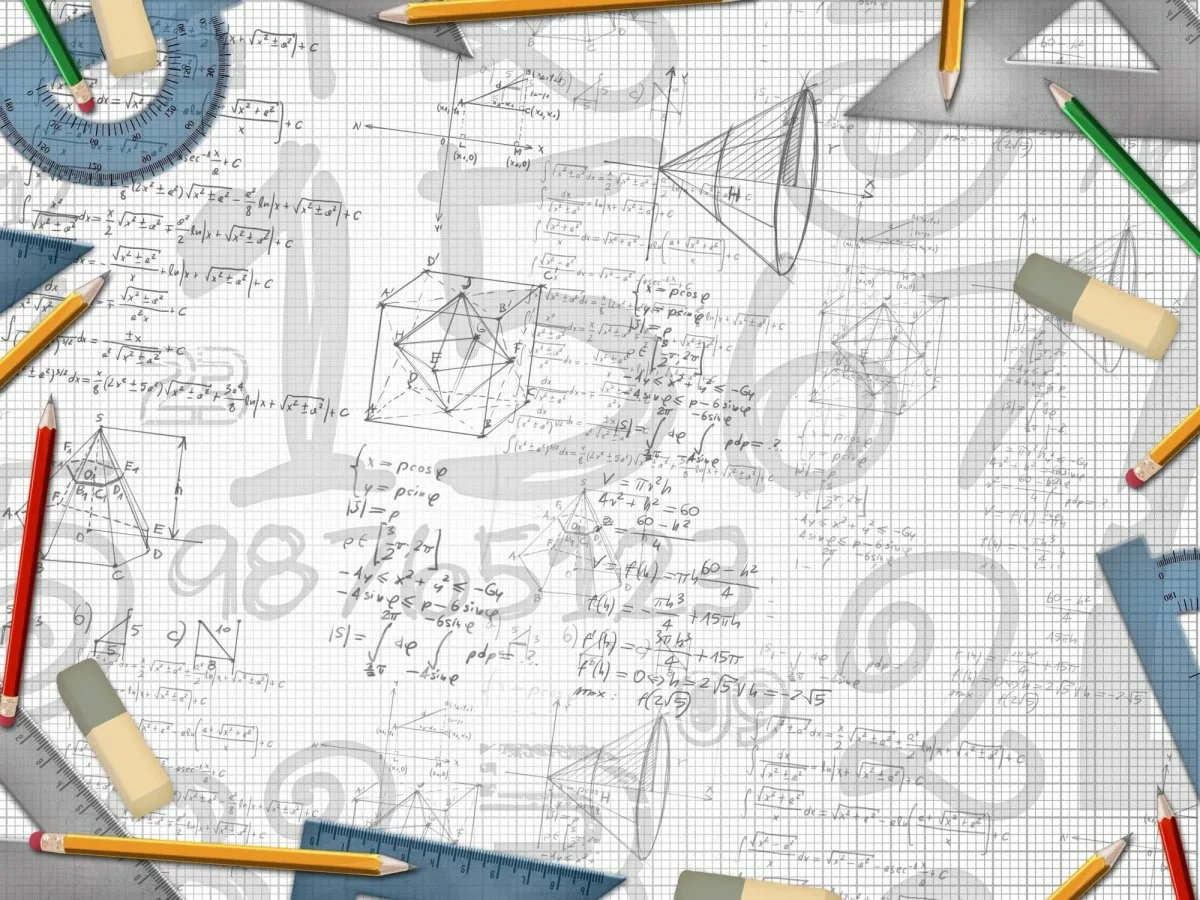 Серёжа летом отдыхает с папой в деревне Пирожки. В среду они собираются съездить на машине в село Княжеское. Из деревни Пирожки в село Княжеское можно проехать по прямой грунтовой дороге. Есть более длинный путь: по прямолинейному шоссе через деревню Васильево до деревни Рябиновки, где нужно повернуть под прямым углом налево на другое шоссе, ведущее в село Княжеское. Есть и третий маршрут: в деревне Васильево можно свернуть на прямую грунтовую дорогу в село Княжеское, которая идёт мимо пруда.
Шоссе и грунтовые дороги образуют прямоугольные треугольники.
По шоссе Серёжа с папой едут со 
скоростью 60 км/ч, а по грунтовой дороге — 
со скоростью 40 км/ч. 
На плане изображено взаимное 
расположение населённых пунктов, 
длина стороны каждой клетки равна 2 км.
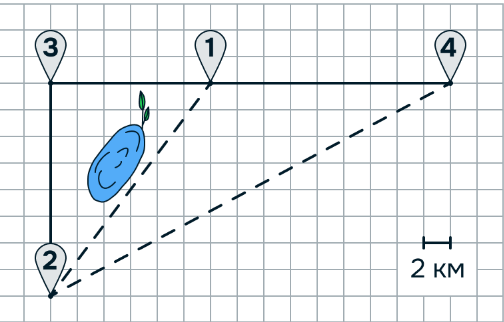 Найдите расстояние от с. Княжеское до д. Пирожки. Ответ запишите в км.
Ответ:  34
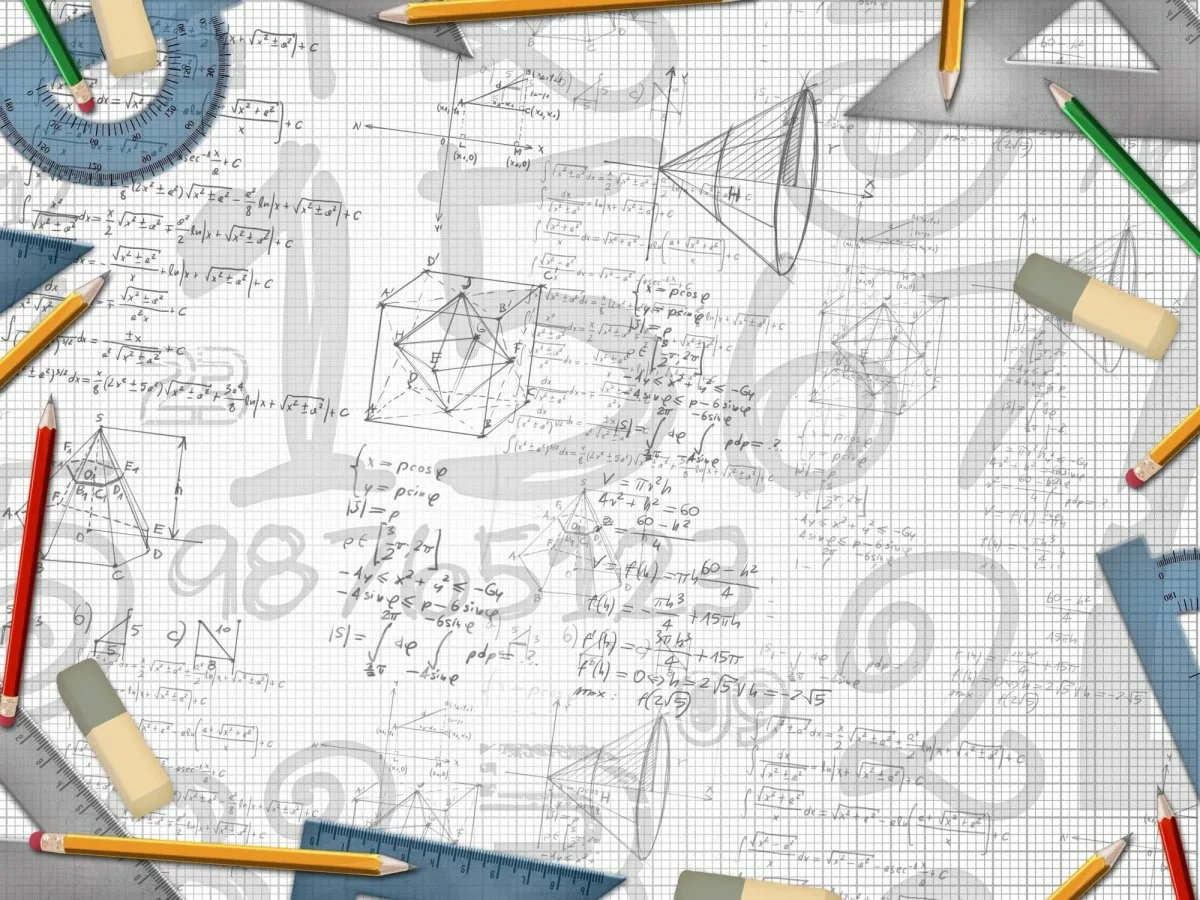 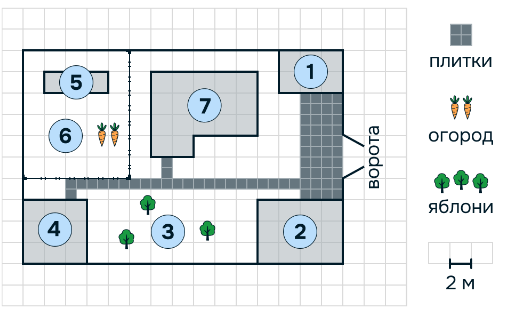 На плане изображён дачный участок по адресу: п. Сосновка, ул. Зелёная, д. 19 
(сторона каждой клетки на плане равна 2 м). Участок имеет прямоугольную форму. 
Выезд и въезд осуществляются через единственные ворота. При входе на участок 
слева от ворот находится гараж. Справа от ворот находится сарай площадью 24 кв. м, 
а чуть  подальше – жилой дом. Напротив жилого дома расположены яблоневые 
посадки. Также на участке есть баня, к которой ведёт дорожка, выложенная плиткой, 
и огород с теплицей внутри (огород отмечен на плане цифрой 6). Все дорожки внутри 
участка имеют ширину 1 м и вымощены тротуарной плиткой размером.    
Между гаражом и сараем находится площадка, вымощенная такой же плиткой.
К участку подведено электричество. Имеется магистральное газоснабжение.
Найдите площадь, которую занимает баня. Ответ дайте в квадратных метрах.
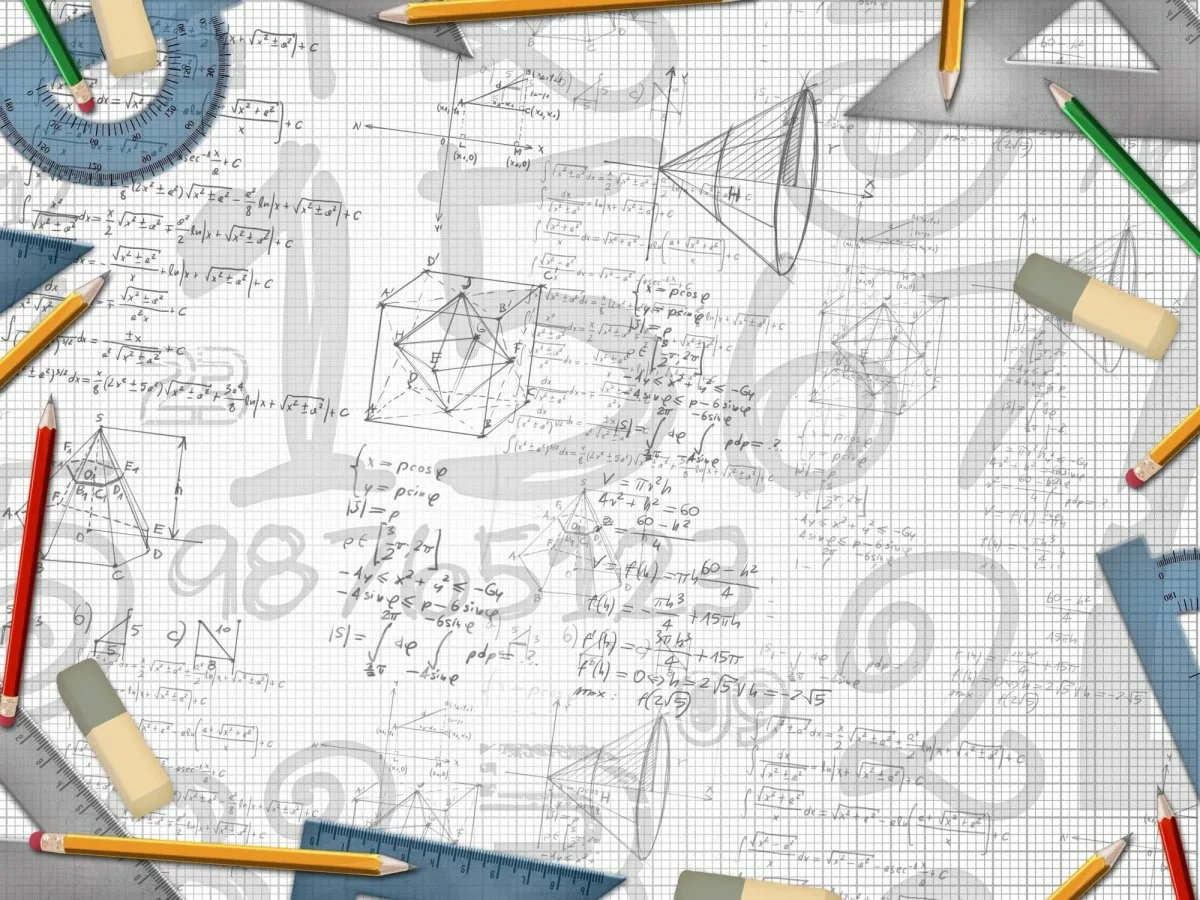 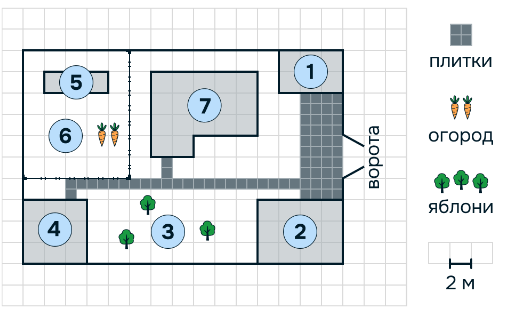 Найдите площадь, которую занимает баня. Ответ дайте в квадратных метрах.
Ответ:  36
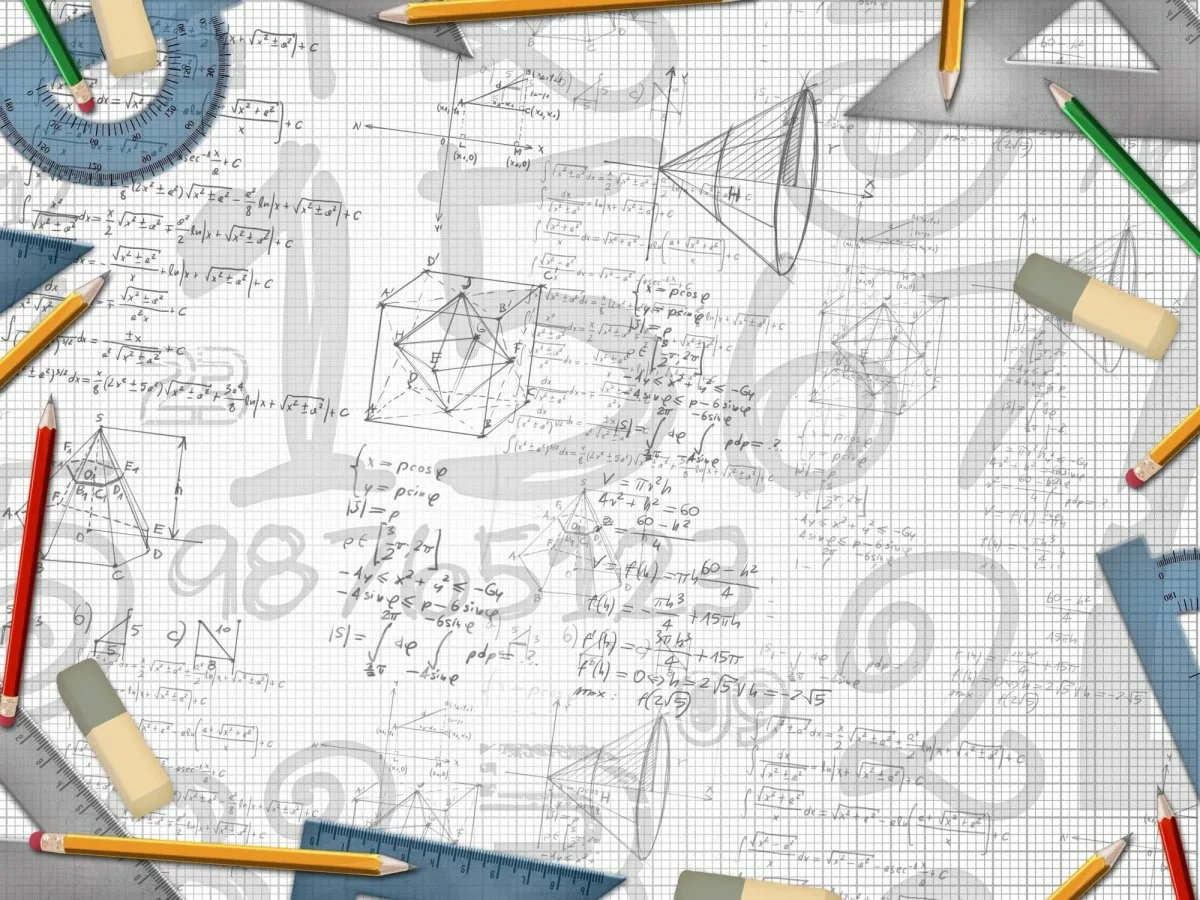 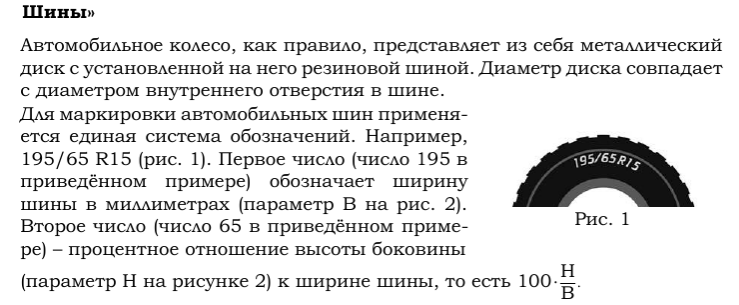 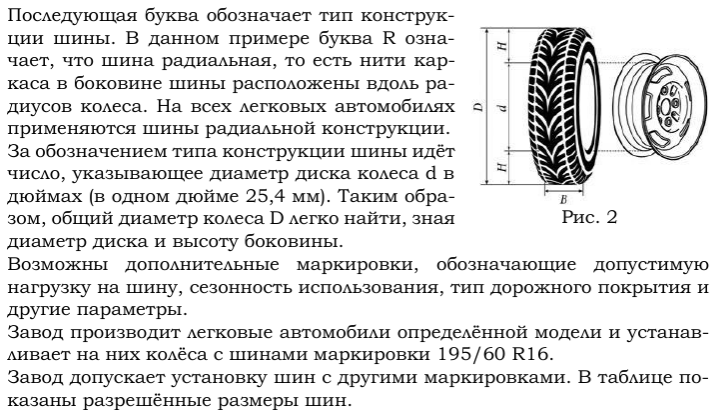 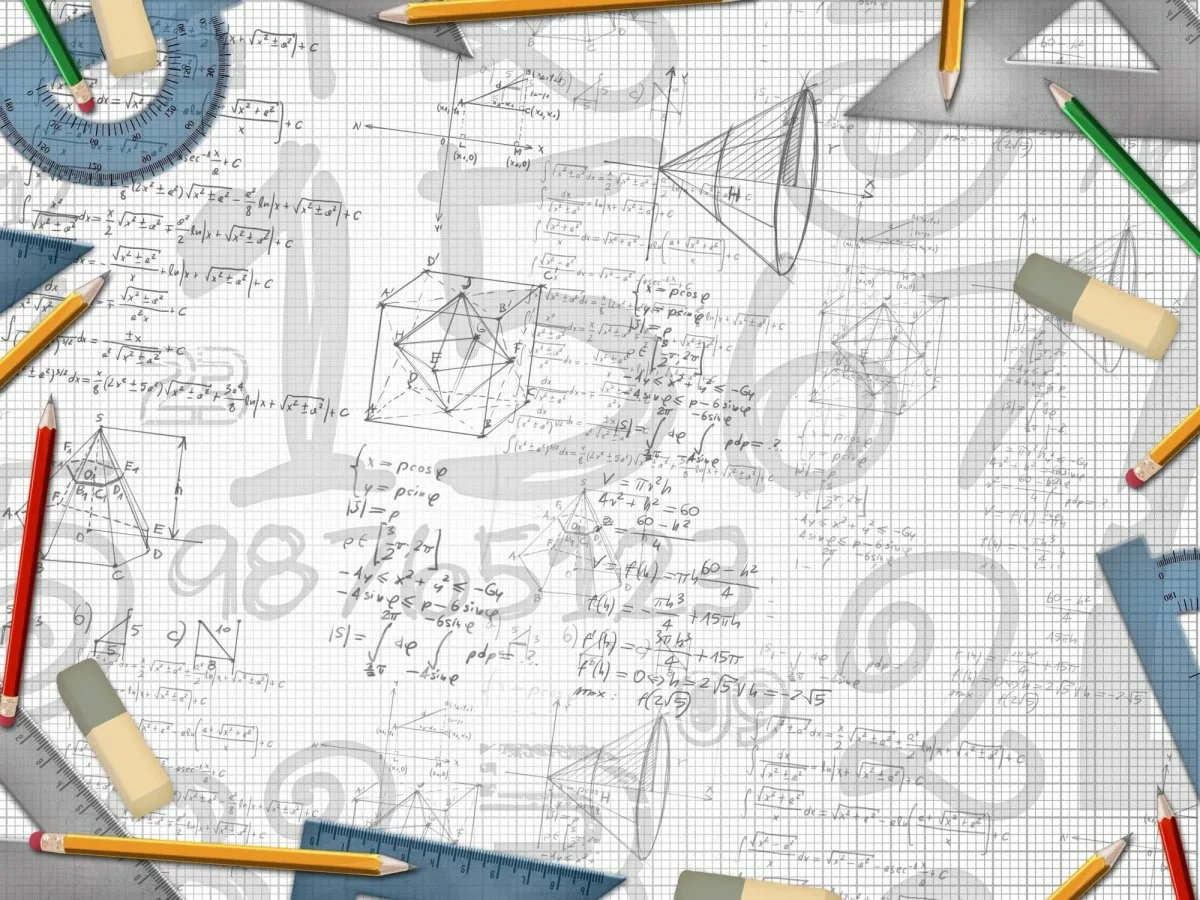 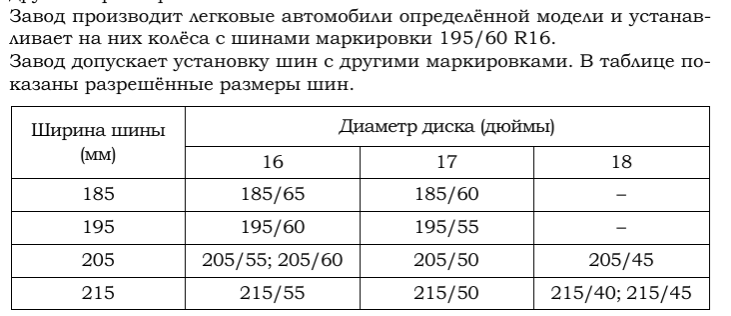 Шины какой наименьшей ширины можно устанавливать на автомобиль, если диаметр диска равен 17 дюймам? 
Ответ дайте в миллиметрах.
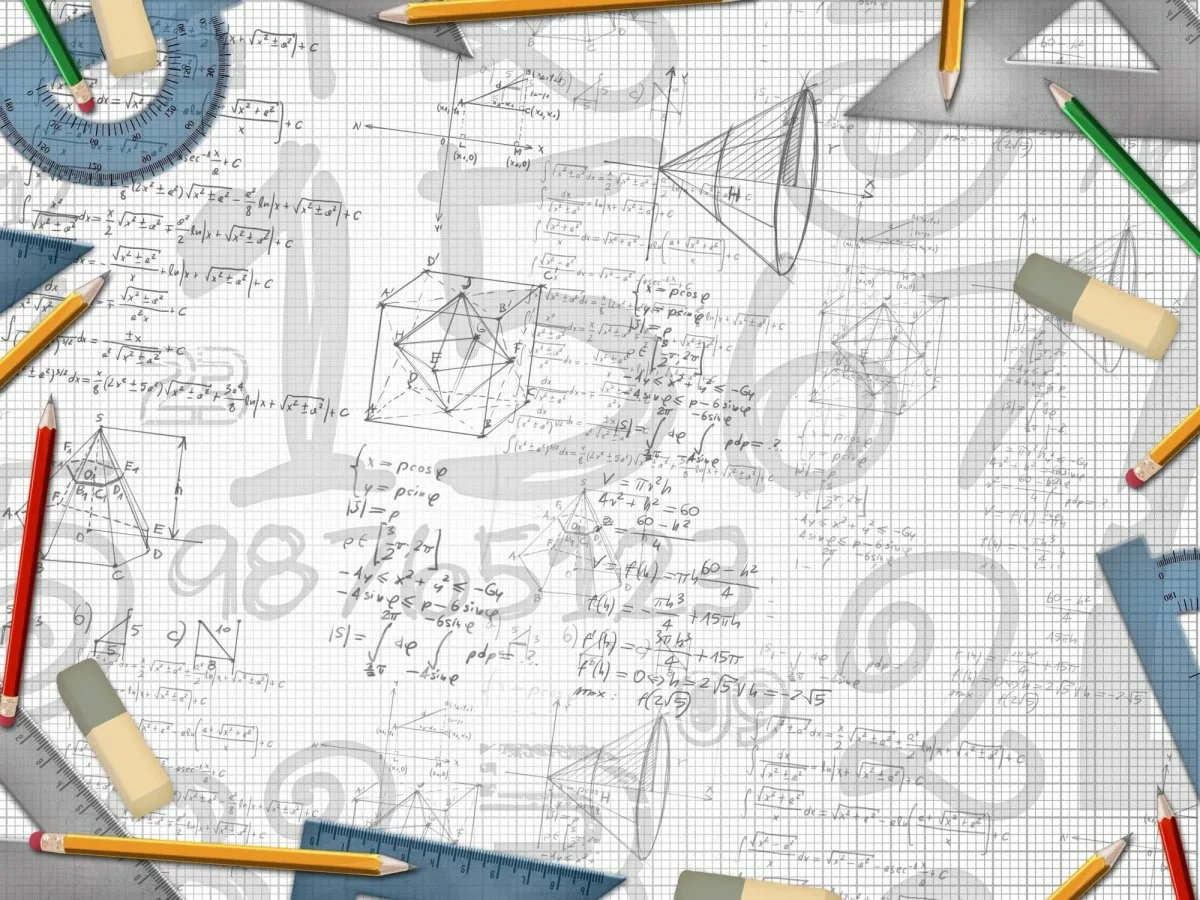 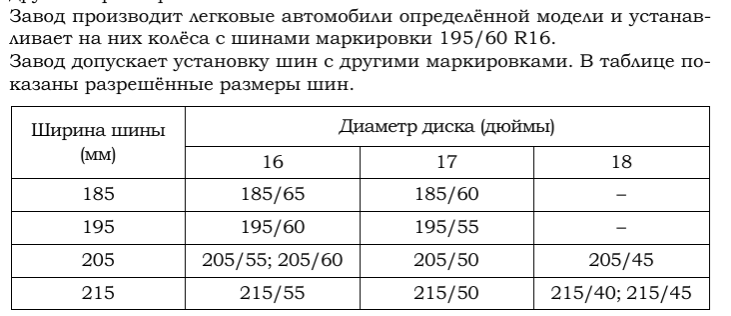 Шины какой наименьшей ширины можно устанавливать на автомобиль, если диаметр диска равен 17 дюймам?
 Ответ дайте в миллиметрах.
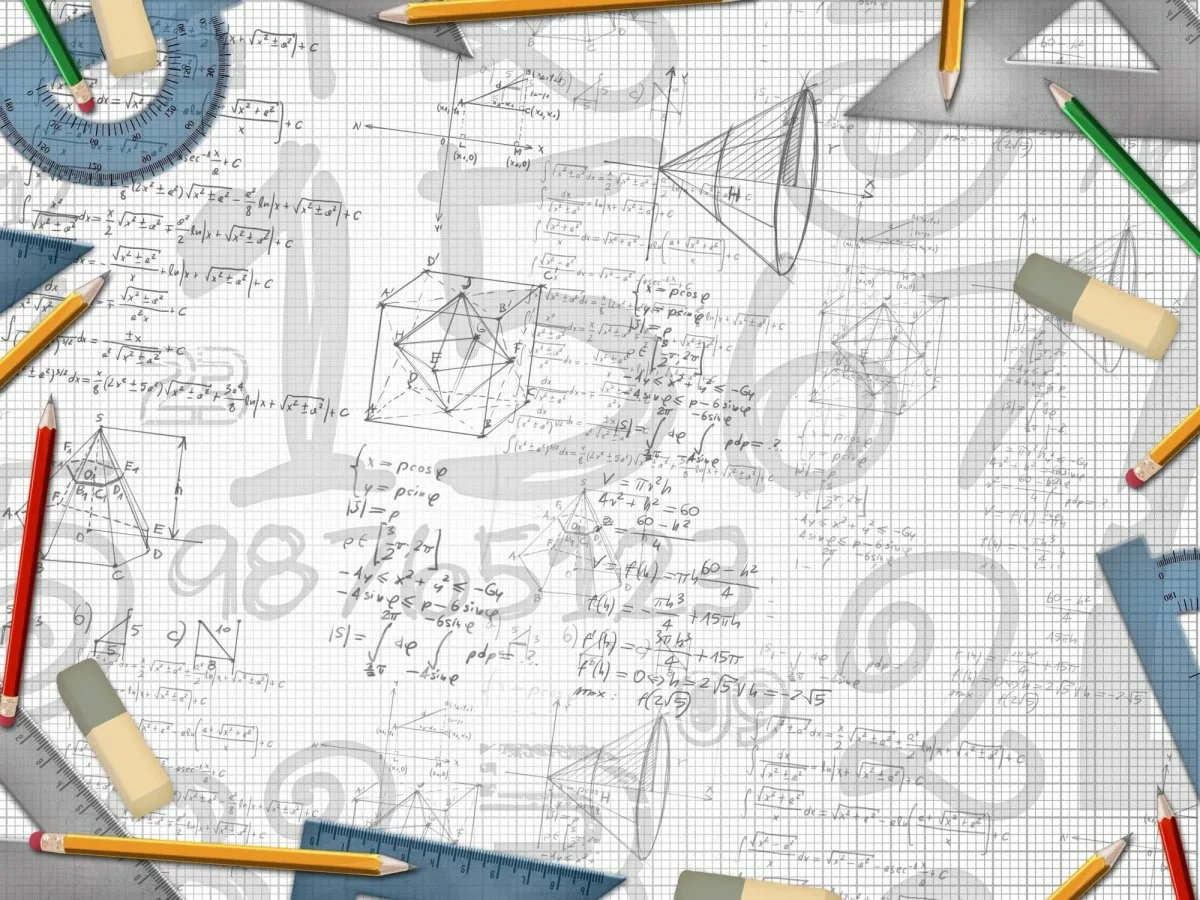 -Выберите лишнее
а) квадрат, прямоугольник, цилиндр;
б) призма ,конус, параллелепипед;
в) шар, треугольник, параллелограмм .
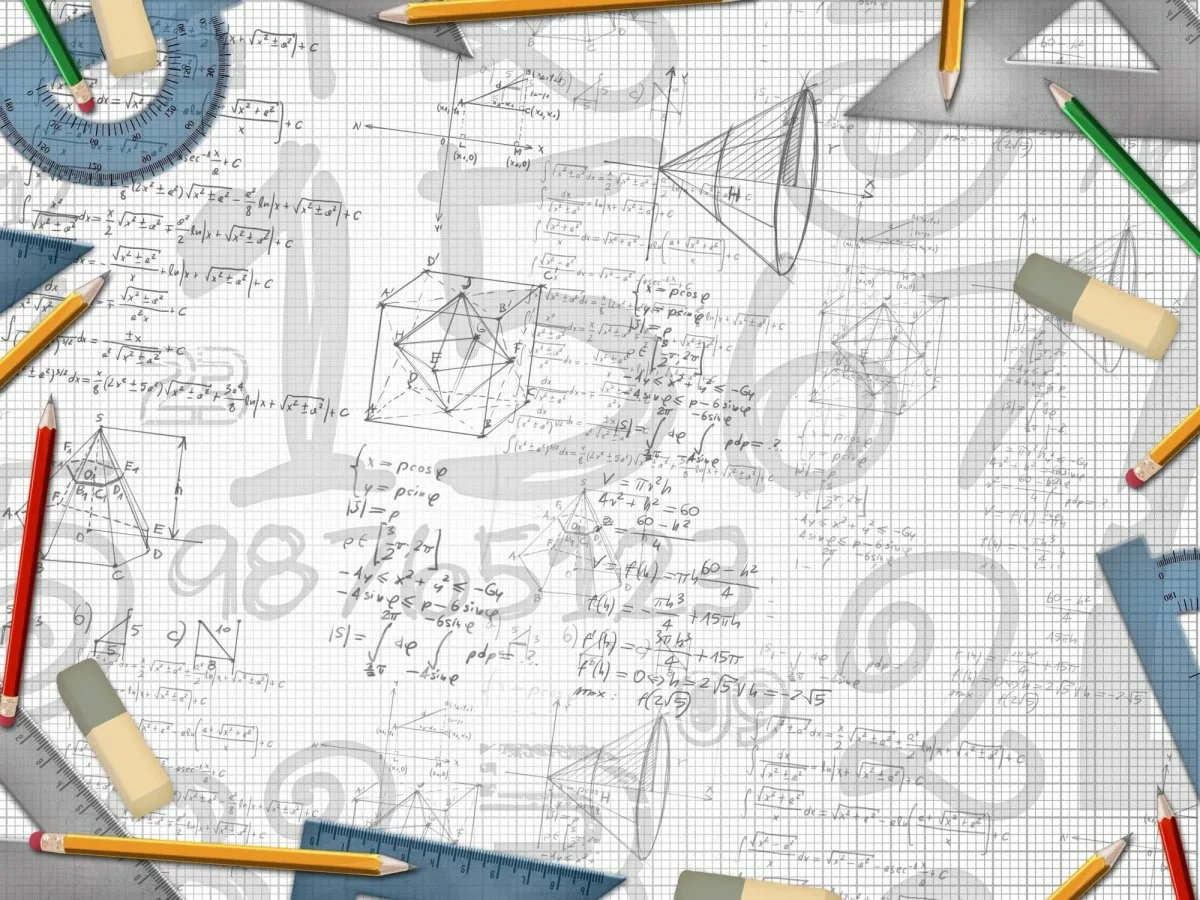 -Выберите лишнее
а) квадрат, прямоугольник, цилиндр;
б) призма ,конус, параллелепипед;
в) шар, треугольник, параллелограмм .
ответ: цилиндр, конус, шар.
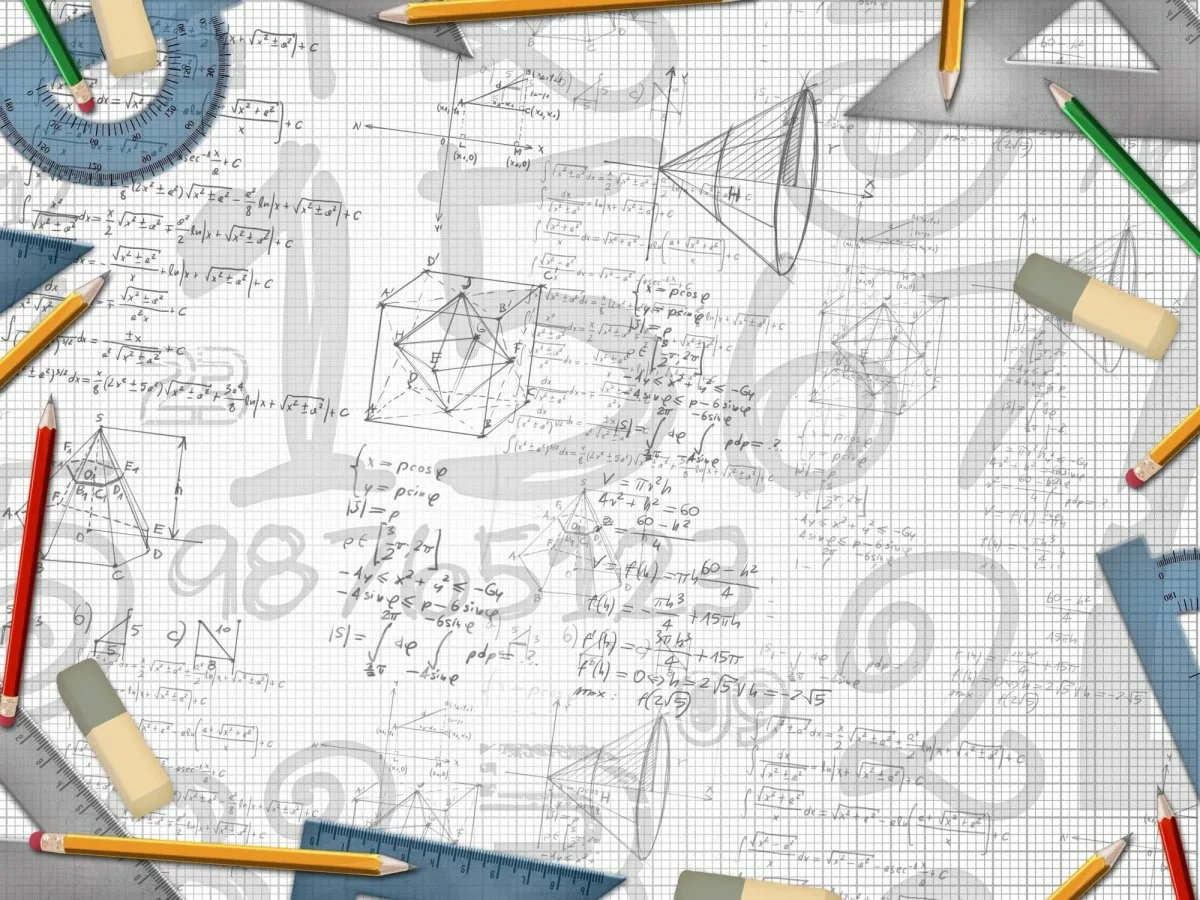 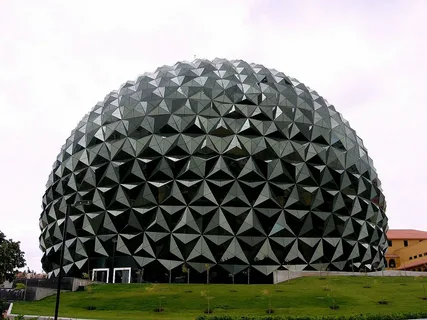 2
1
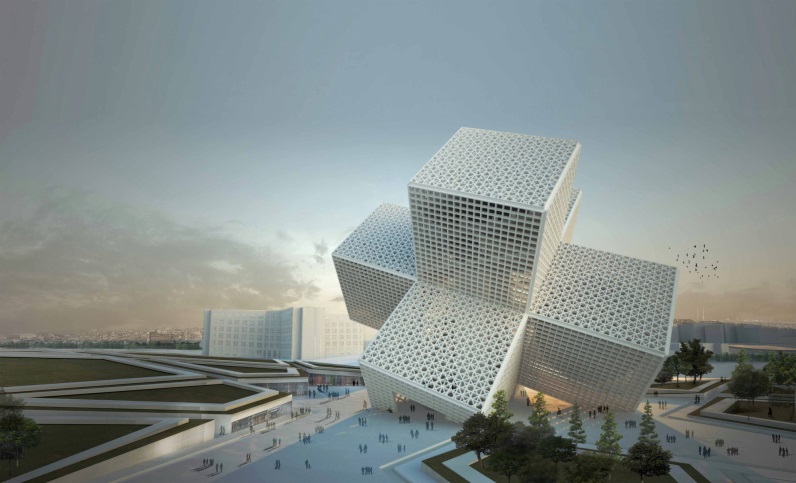 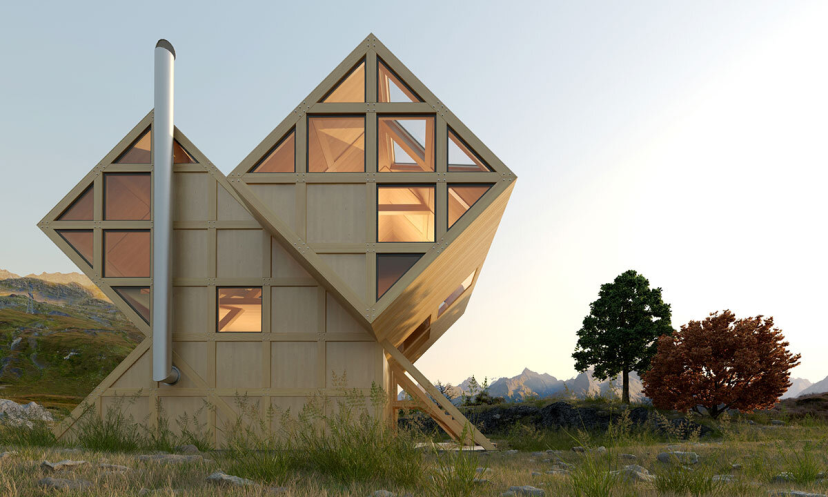 5
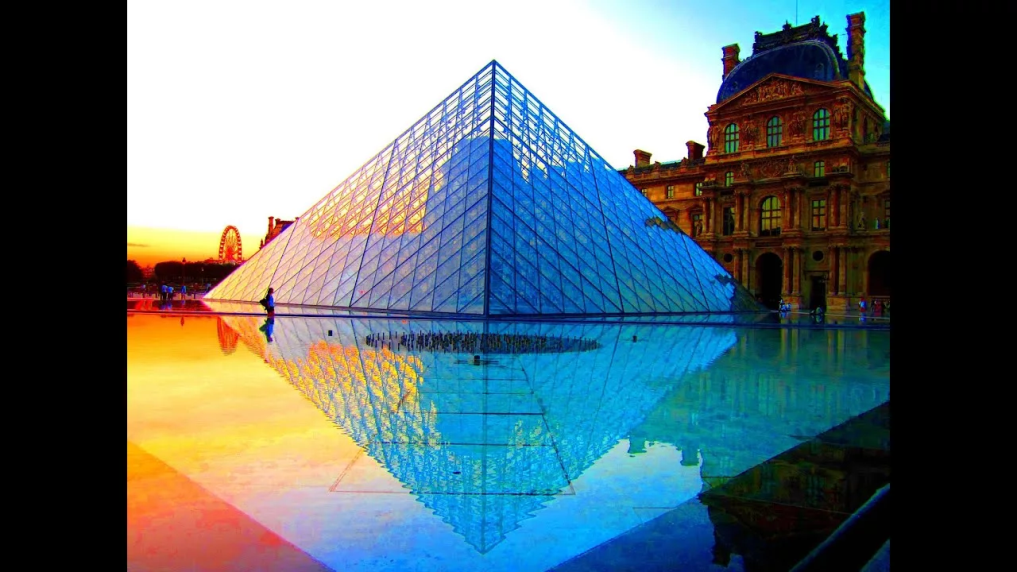 4
3
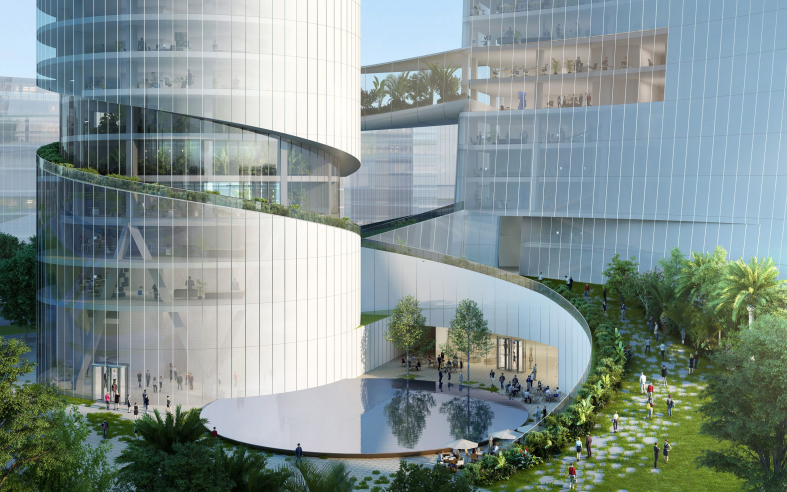 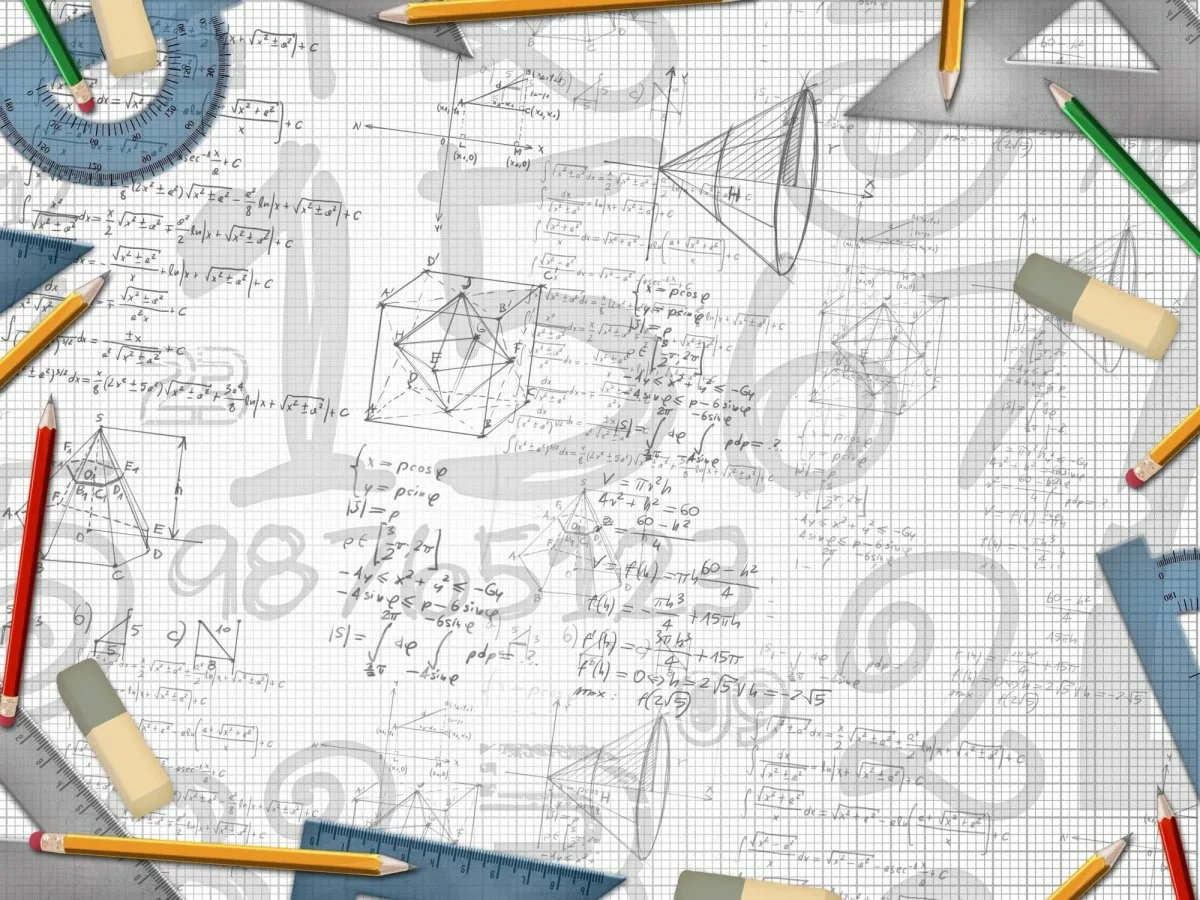 Тема урока:
«Тела вращения и практическое применение задач»
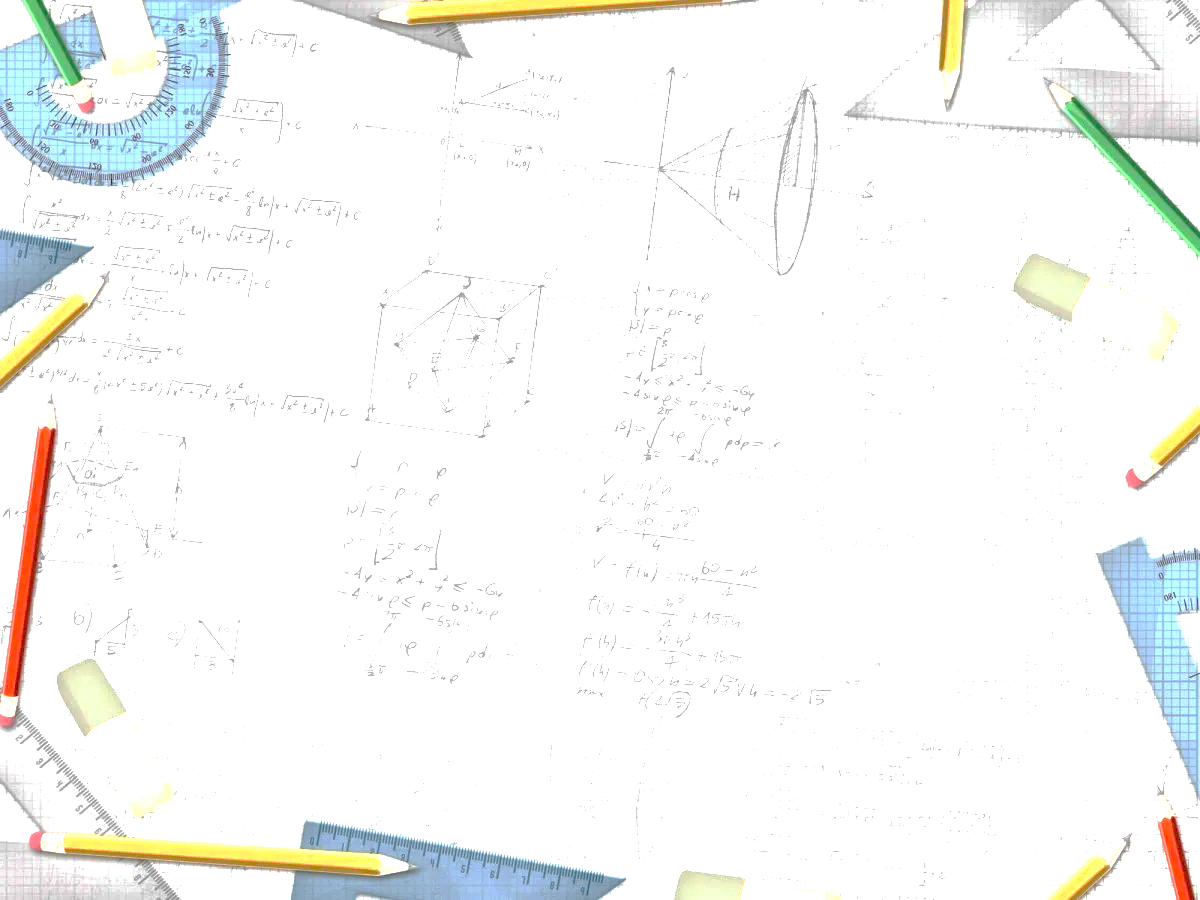 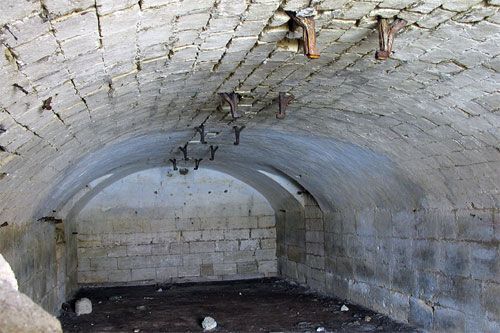 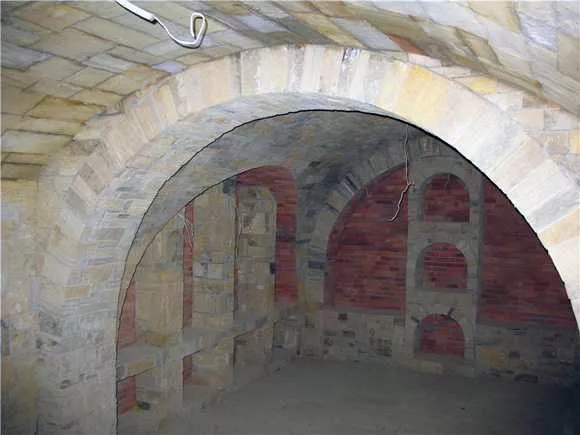 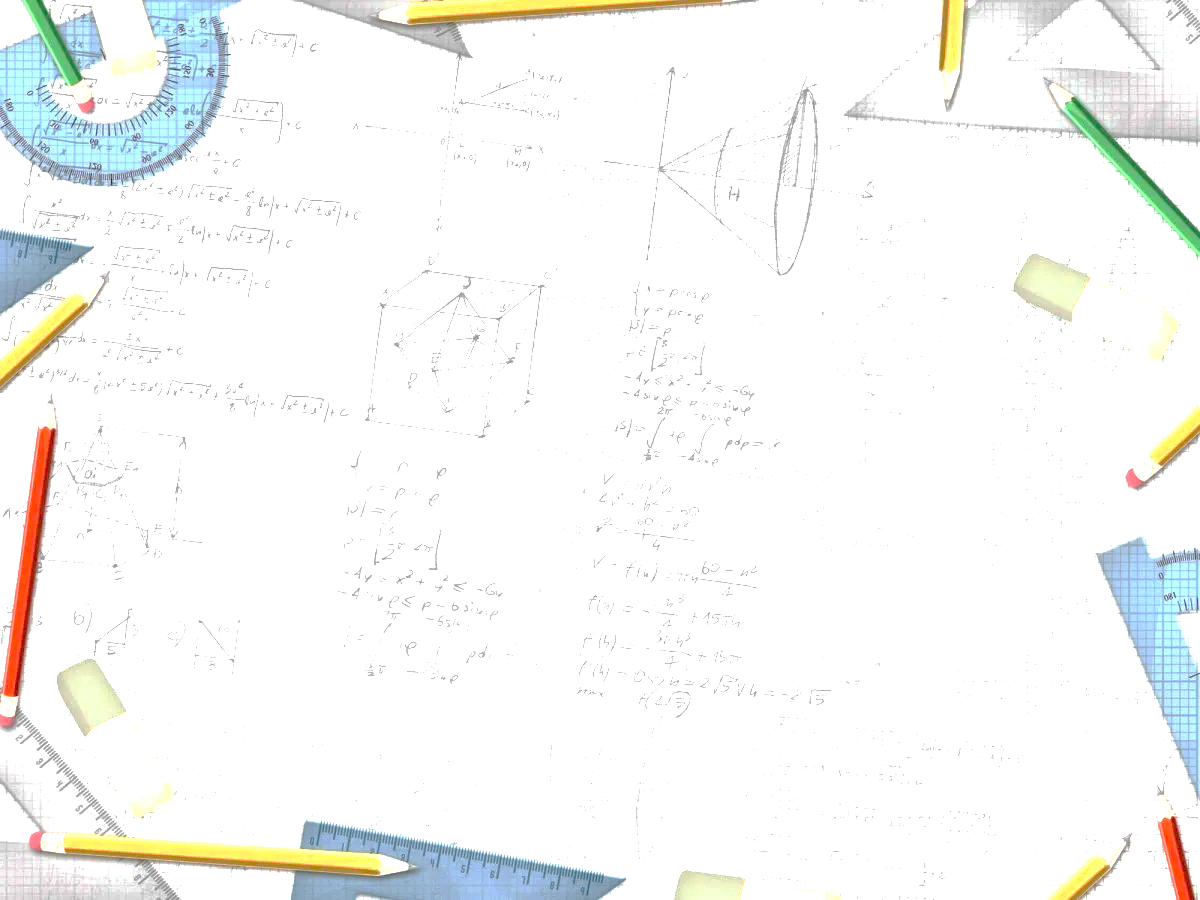 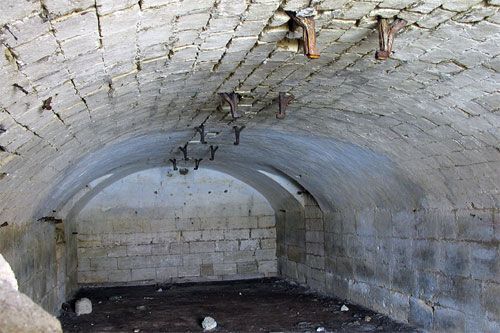 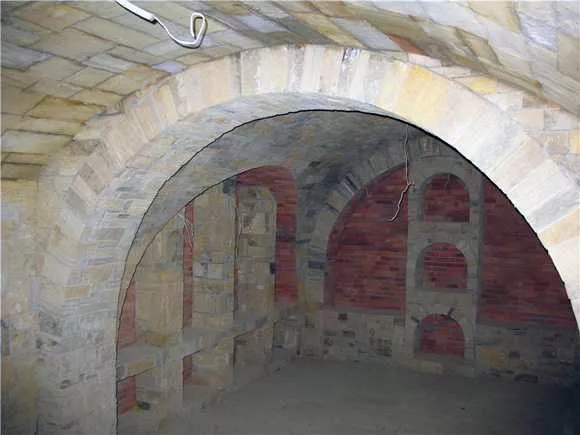 Сколько 2-х килограммовых банок краски нужно купить для окрашивания полуцилиндрического свода подвала длиной 6 м и высотой 2,9 м. Расход краски 100 г на 1 м2.
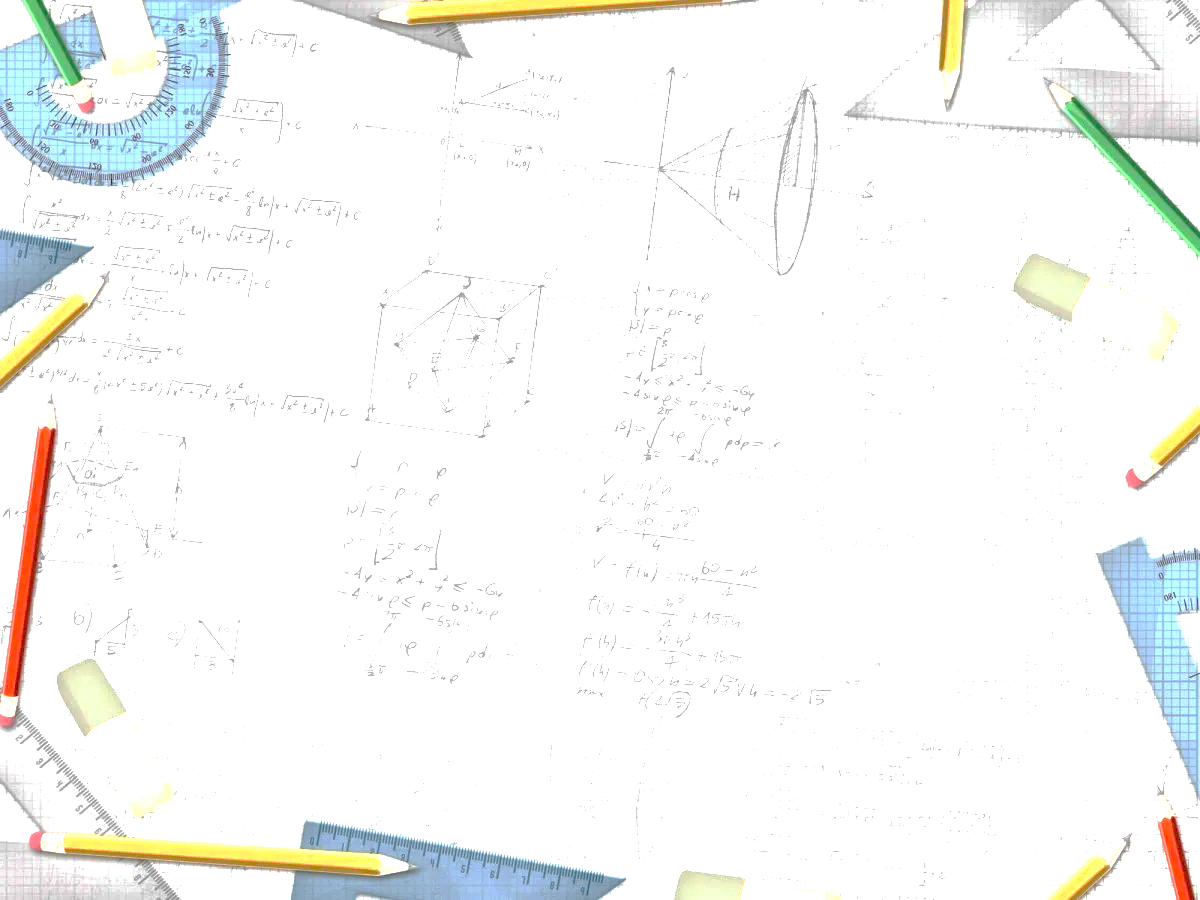 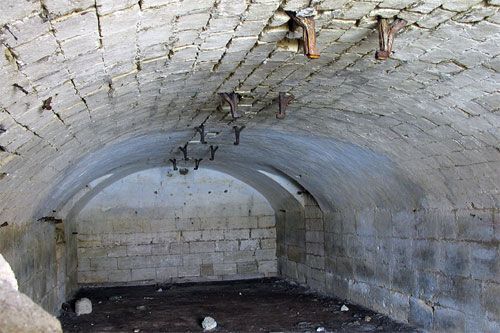 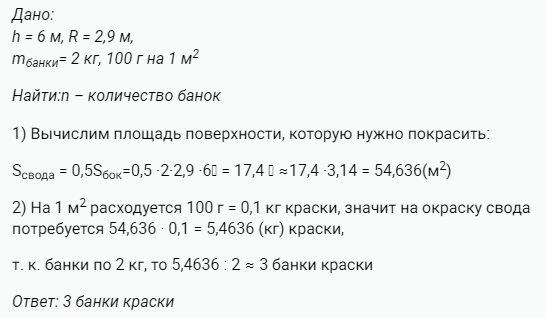 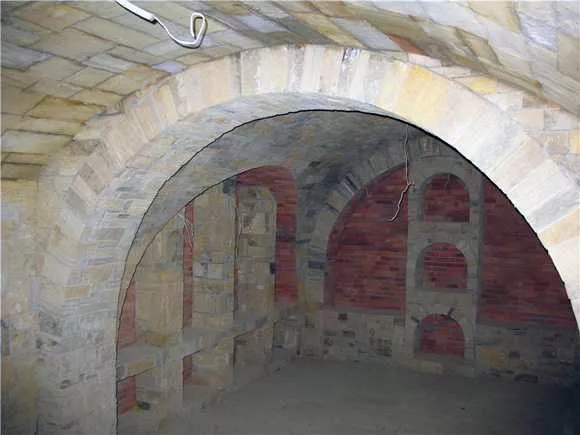 Сколько 2-х килограммовых банок краски нужно купить для окрашивания полуцилиндрического свода подвала длиной 6 м и высотой 2,9 м. Расход краски 100 г на 1 м2.
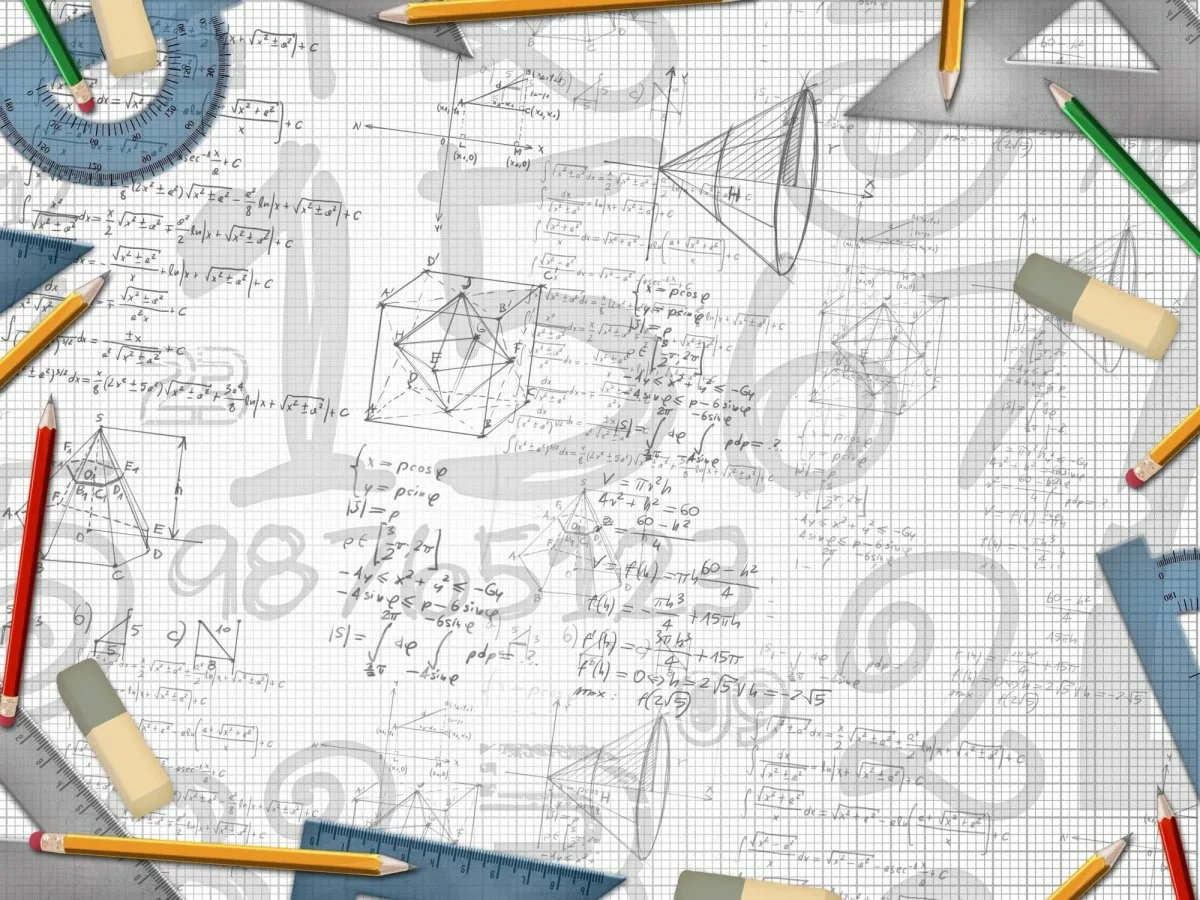 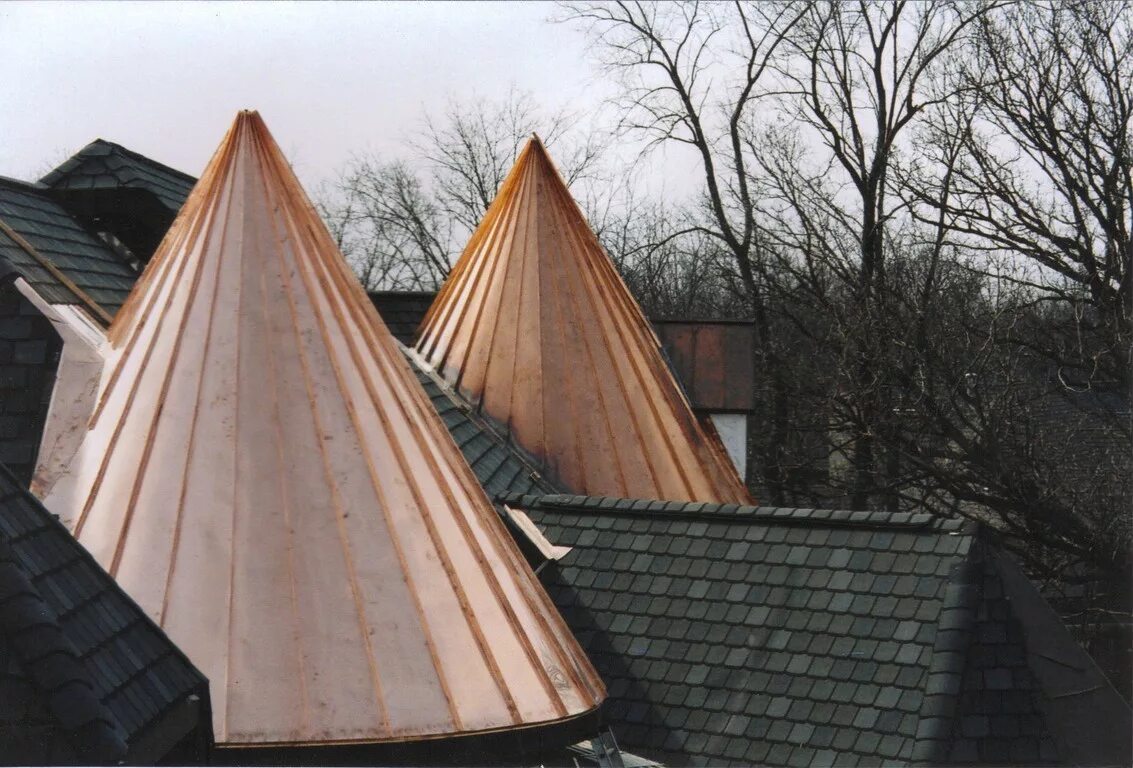 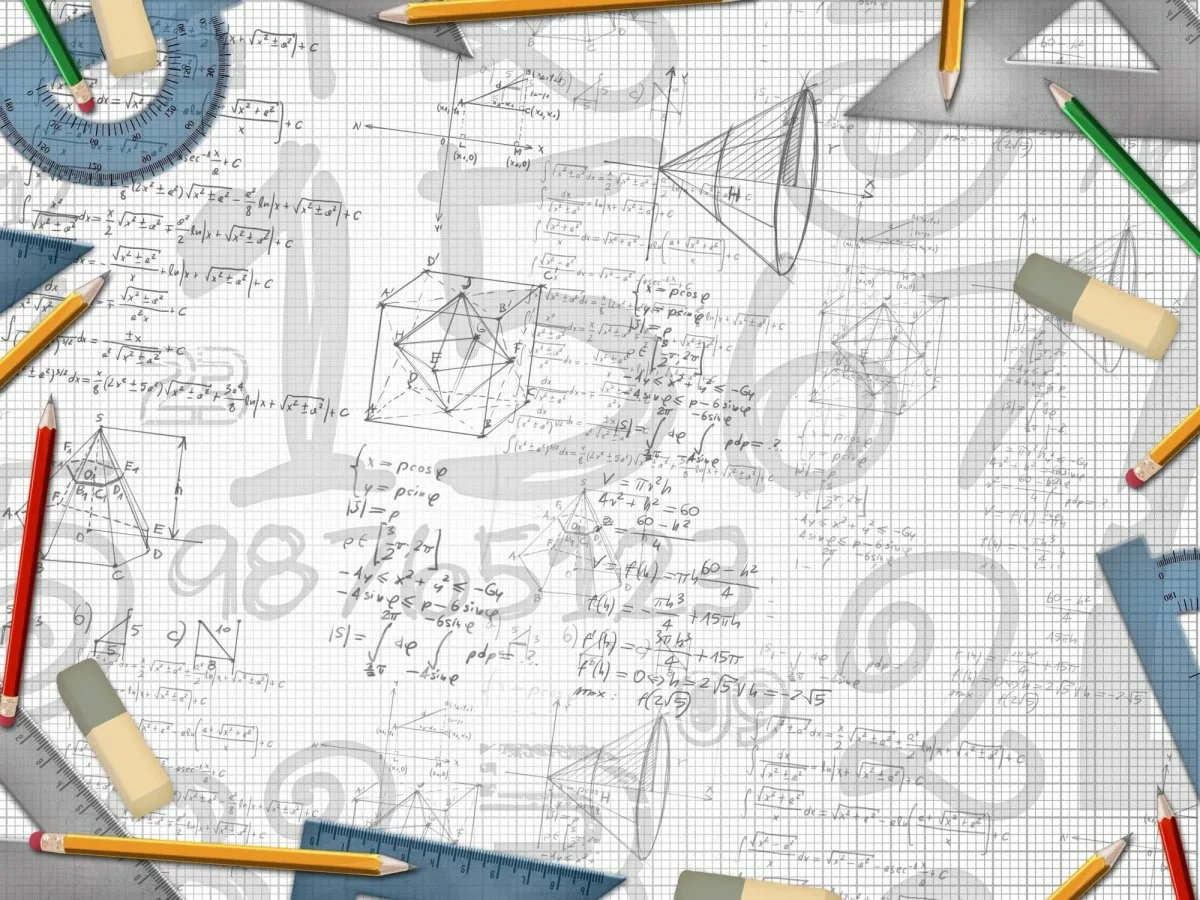 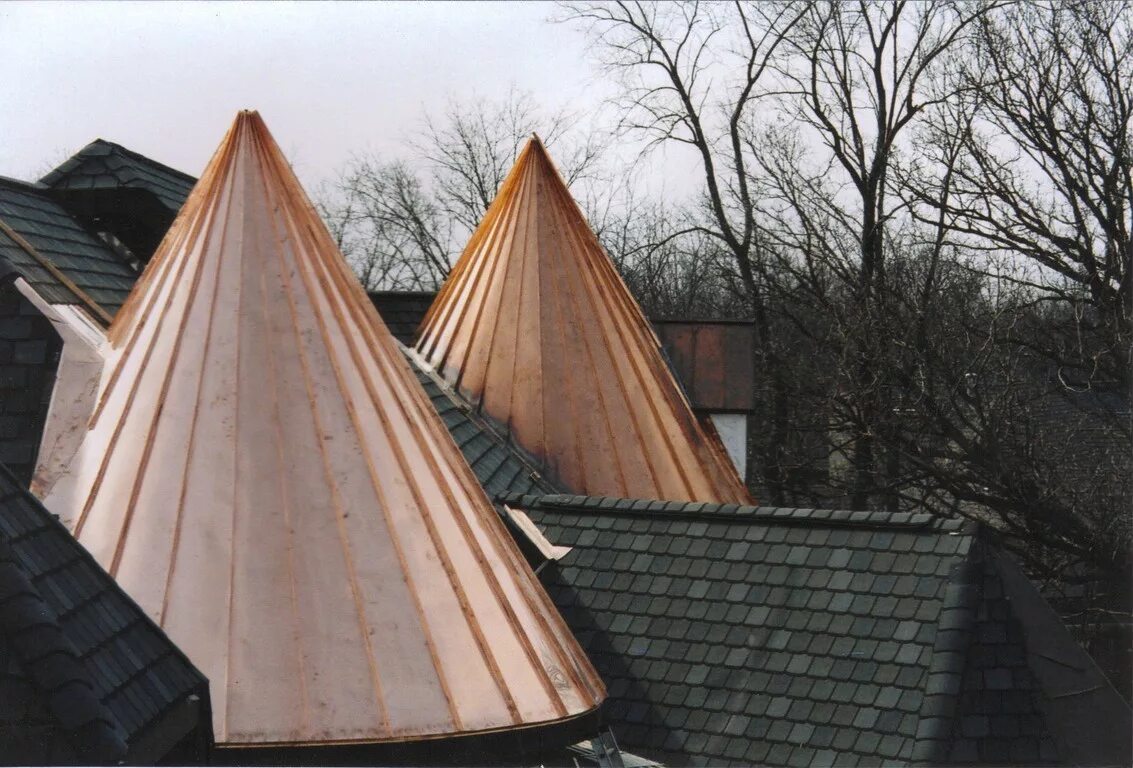 Коническая крыша башни имеет диаметр 6 м и высоту 2 м. Сколько листов кровельного железа потребуется для этой крыши, если размер листа 0,7 м x 1,4 м, а на швы и обрезки тратится 10% от площади крыши.
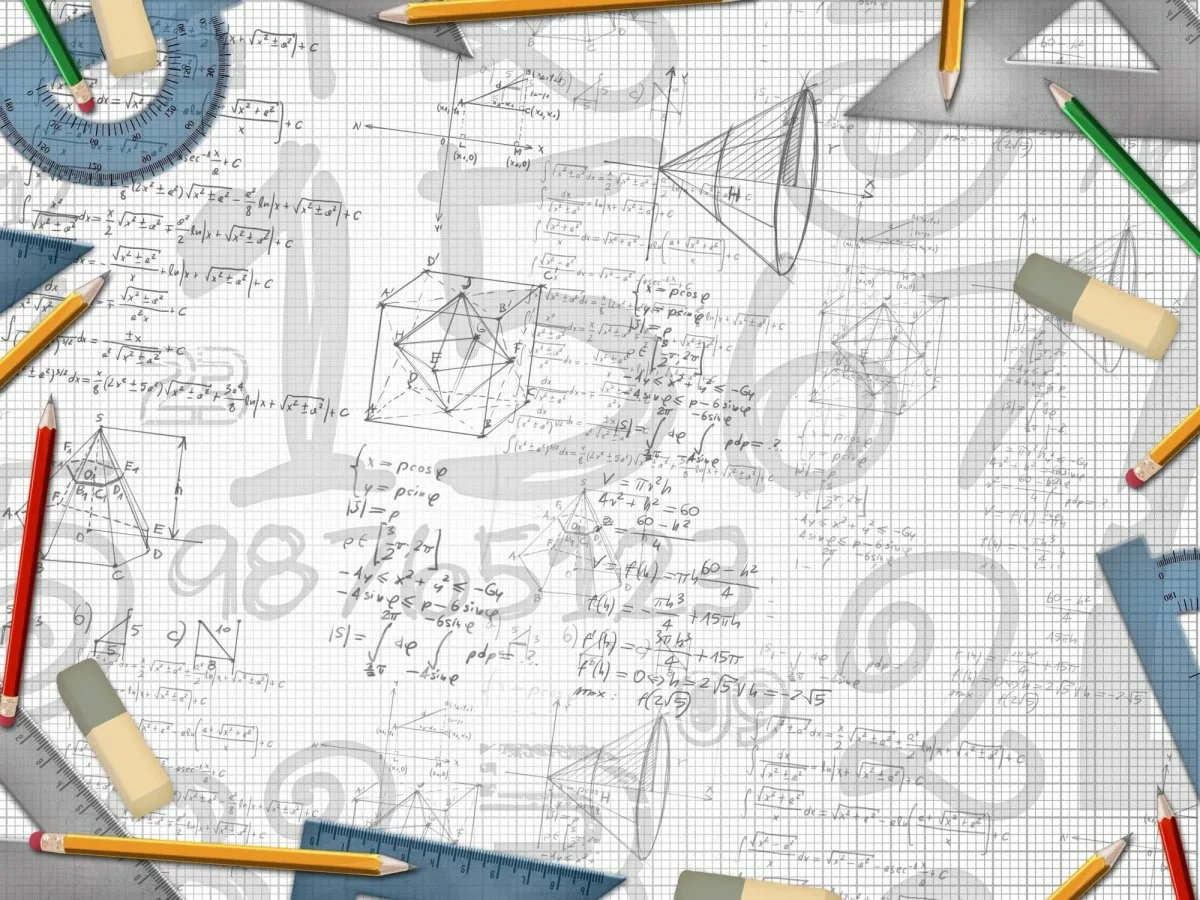 1. Вычислим площадь листа кровельного железа 0,7 · 1,4 = 0,98 м2
2) вычислим радиус, конуса R = 0,5 d= 0,5 · 6 = 3 (м), h– высота конуса, h = 2 м.3) Образующую конуса найдем по теореме Пифагора
4)Sбок = Rl = ·3· √13 = 3√13 (м2)
Sматериала = 3√13 + 0,1 ·3√13= 3,3√13(м2)
Sматериала≈ 37,36 м2

5) Вычислим количество листов кровельного железа 37, 36 : 0,98 = 38,12 ≈ 39

Ответ: количество листов равно 39 штук.
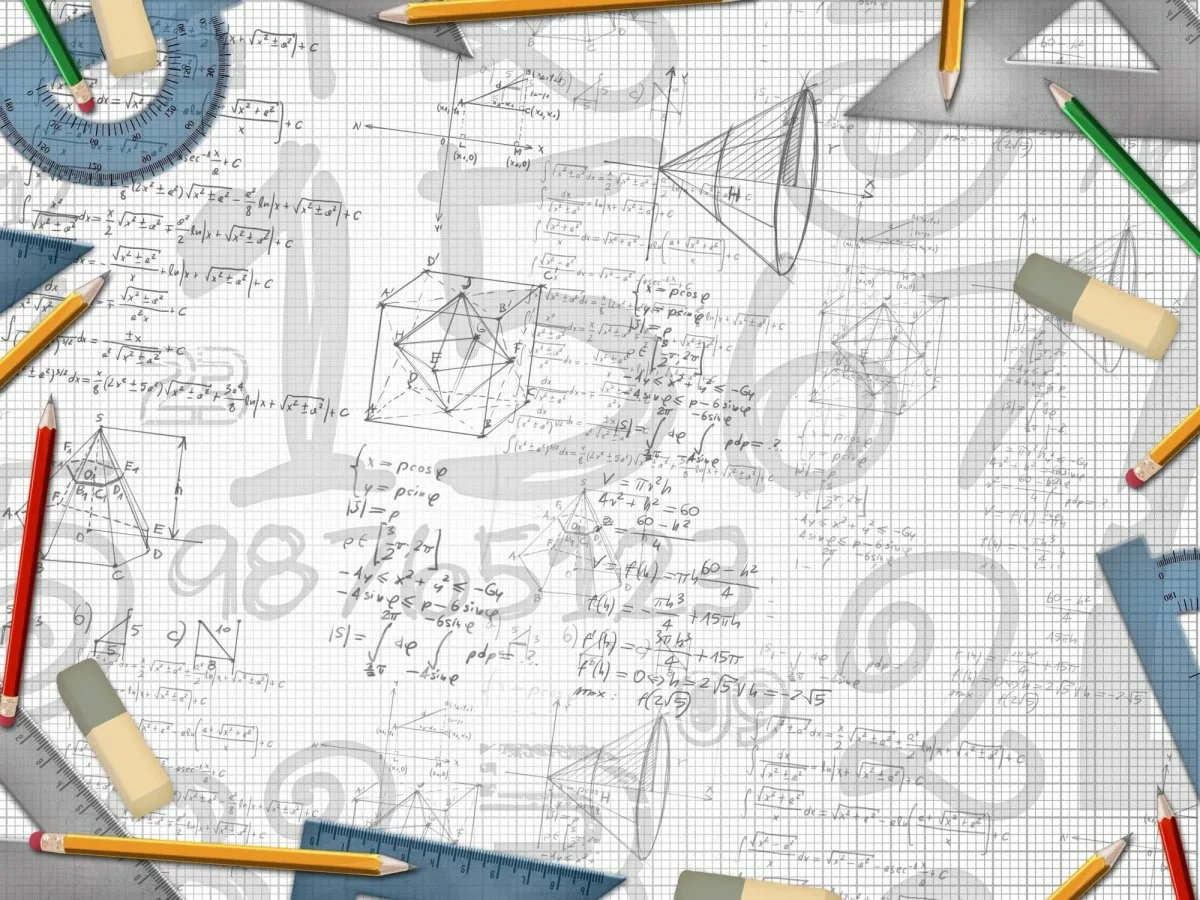 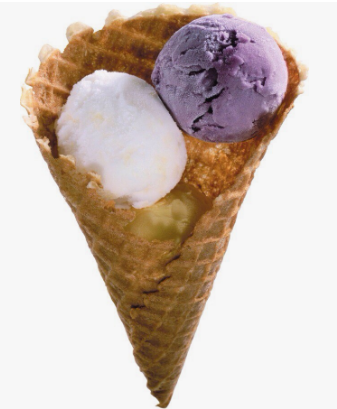 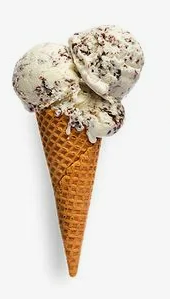 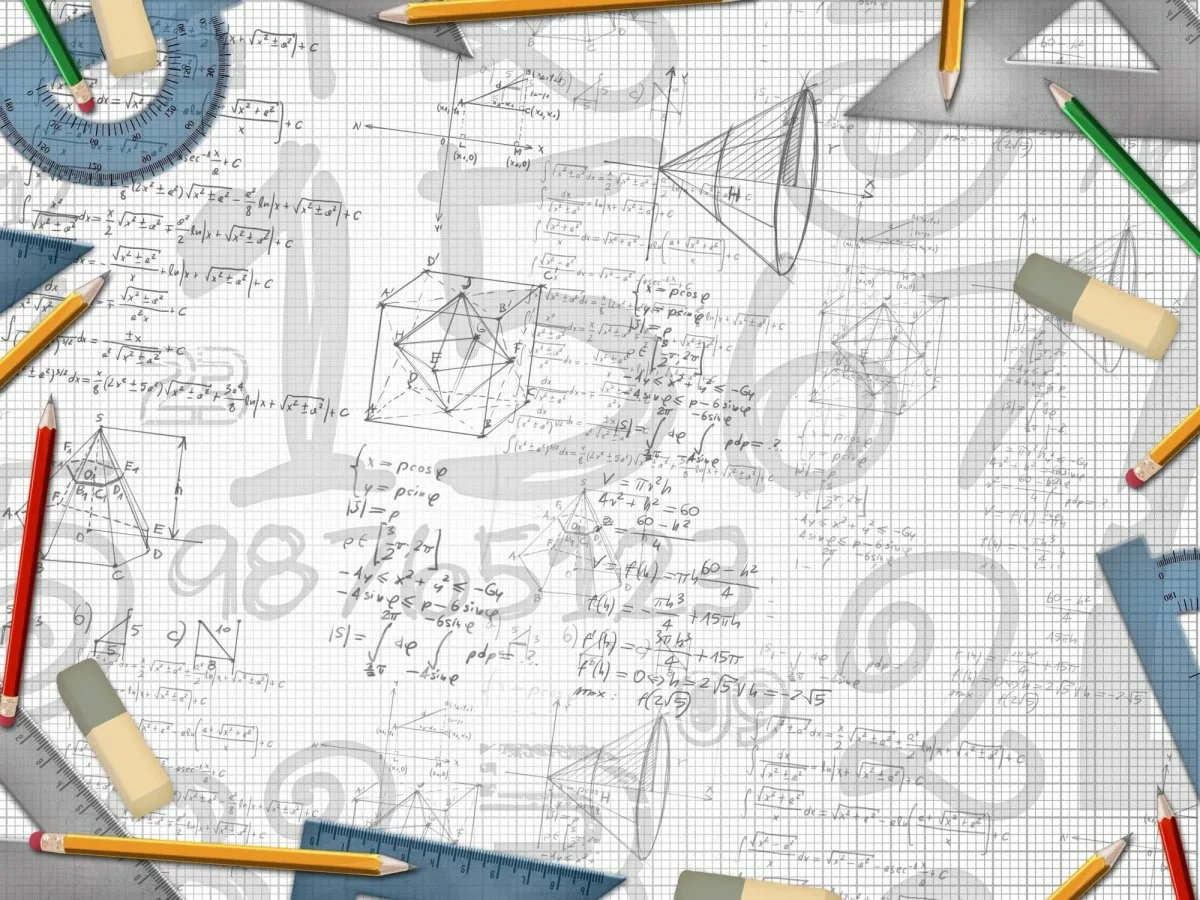 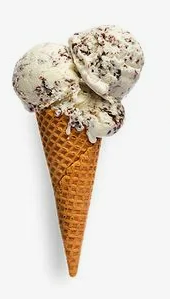 Стаканчик для мороженого конической формы имеет 12см глубину и 5см по диаметру верхней части. На него сверху положили две ложки мороженного в виде полушарий диаметра 5см. Переполнит ли мороженое стаканчик если позволить ему растаять.
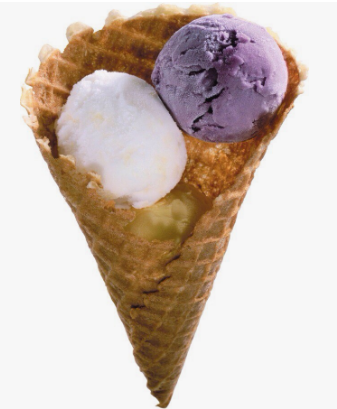 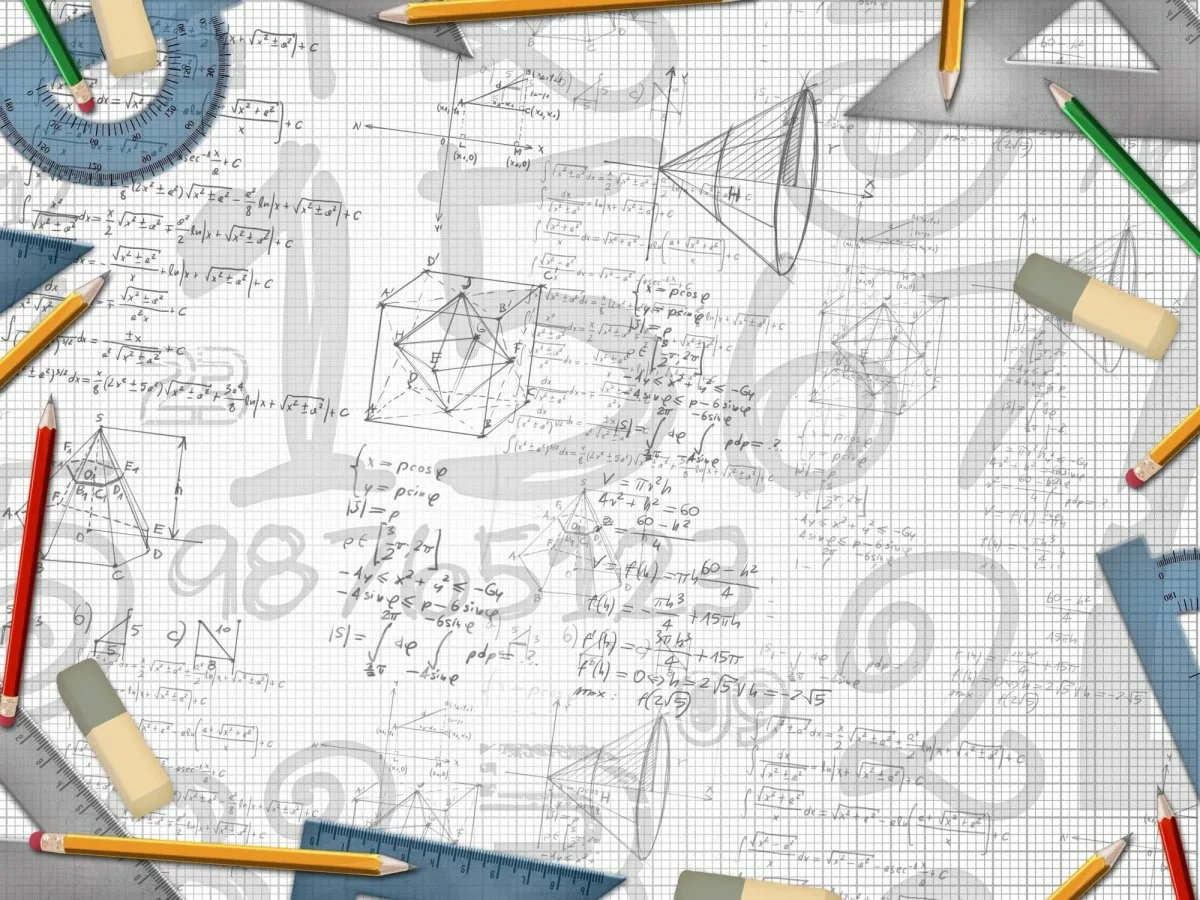 Дома:
1. «….Читал я где – то,
Что царь однажды воинам своим
Велел снести земли по горсти в кучу,
И гордый холм возвысился, -и царь
Мог с вышины с весельем озирать
И дол, покрытый белыми шатрами ,
И море , где бежали корабли.»
(А.С. Пушкин «Скупой рыцарь»)
Задача 1. Предположив, что численность войска составляет 100 000 человек, объем горсти равен 0,2 дм3, а угол при основании холма 450, найдите объем и высоту конуса.
 

Задача 2. Найти высоту холма, если угол при основании 450, а площадь основания 300 м2